The ‘sexy psychopath’ and toxic masculinity
Panel presentation by Lindsey, Ethan Lewter, Maggie Bryant, Hannah Harrington, and Zion Keen
The ‘sexy psychopath’
Lindsey Marquardt
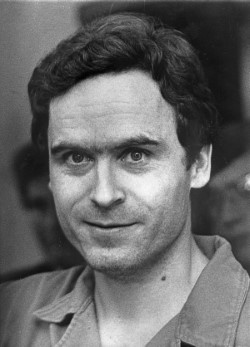 Khalil Wheeler- Weaver
Changing the female victim narrative
Zion Keen